ВИТАМИНЫ
Груша, яблоко, банан,Ананас из жарких стран.Эти вкусные продуктыВместе все зовутся....
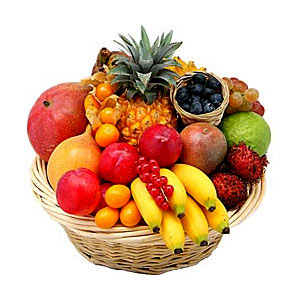 Круглое, румяноеЯ расту на веткеЛюбят меня взрослые И маленькие детки.
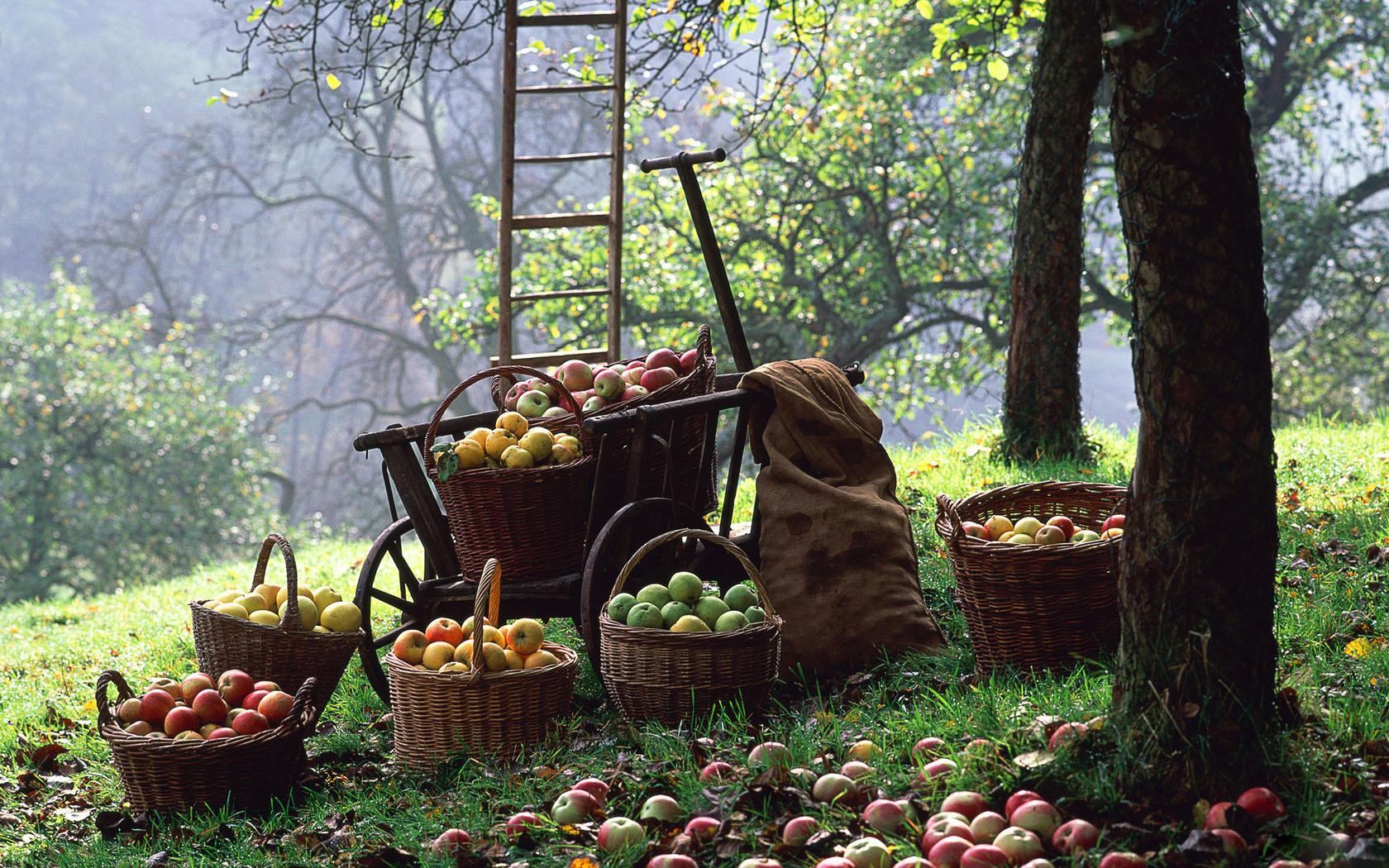 Что за фрукт на вкус хорошИ на лампочку похож,Бок зелёный солнцем греет,Он желтеет и краснеет?
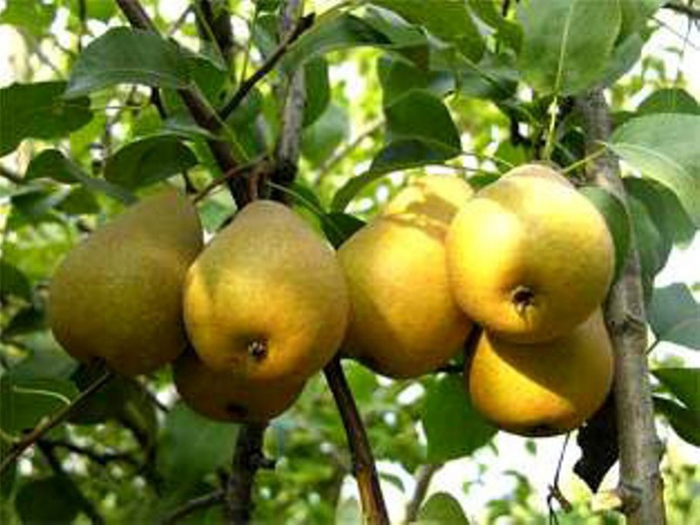 С оранжевой кожейНа мячик похожийНо в центре не пусто,А сочно и вкусно.
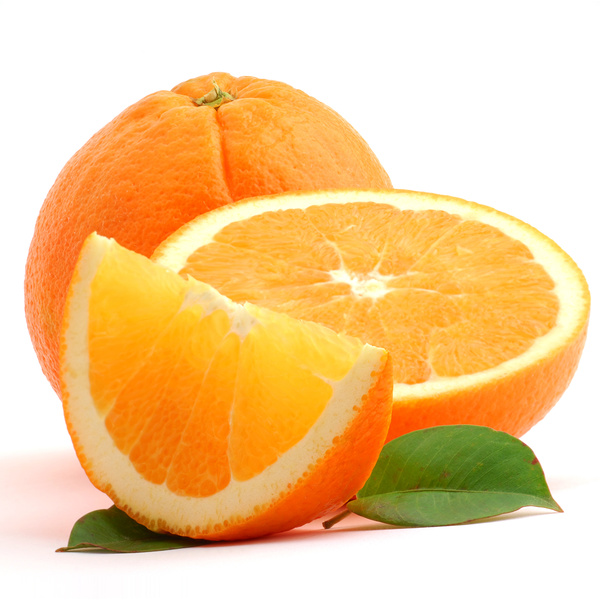